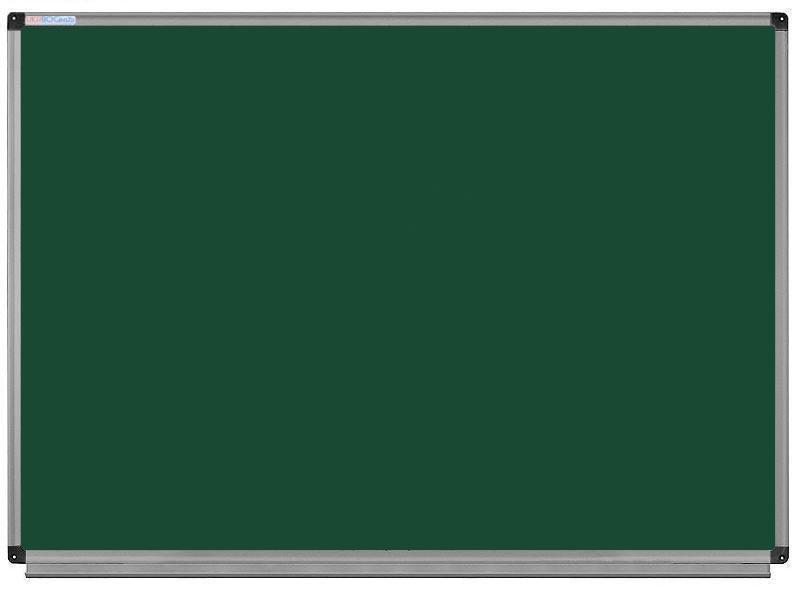 11 ноября
Буква П
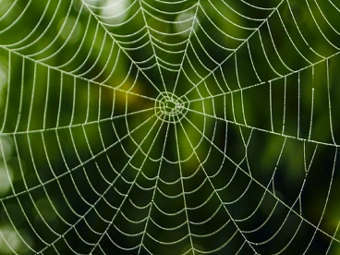 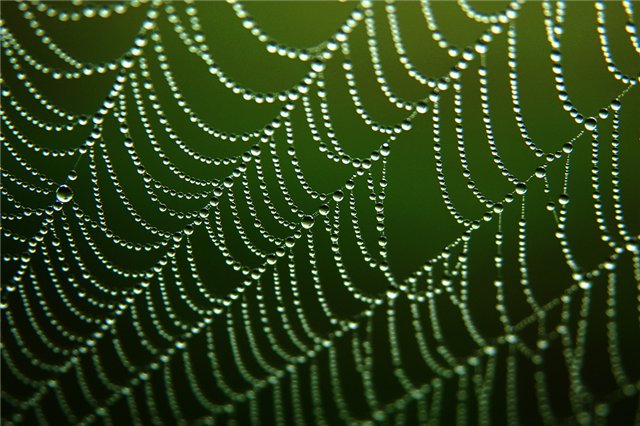 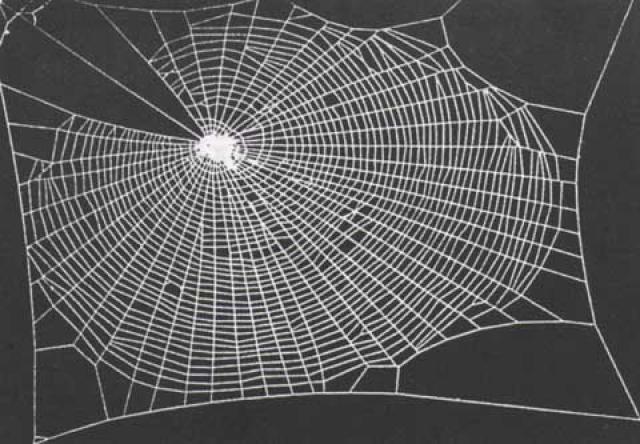 ПОД
ЗО
РЁ
ПО
СИ
НО
ВИК
БЕ
ДО
ВИК
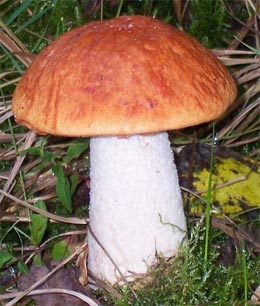 Подберёзовик
Подосиновик
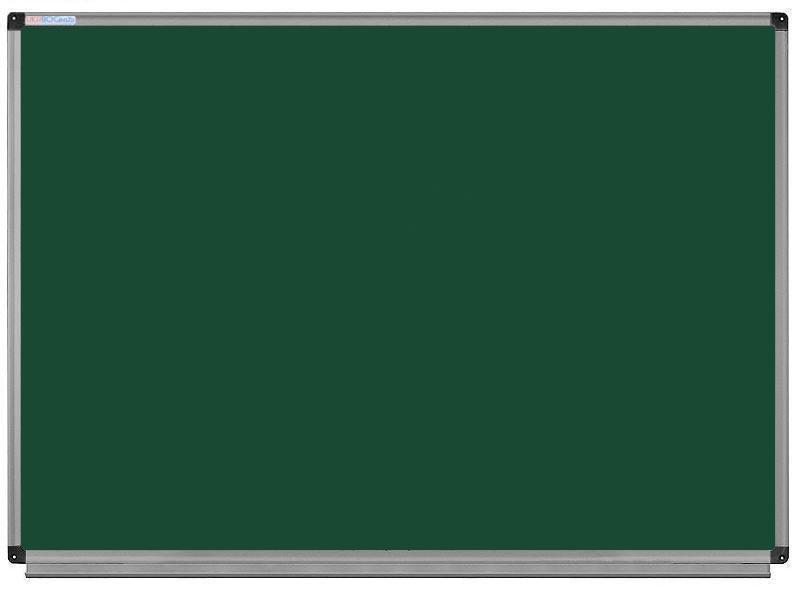 Мне понравилось…
Мне лучше всего удалось…
Мне нужно поработать над …
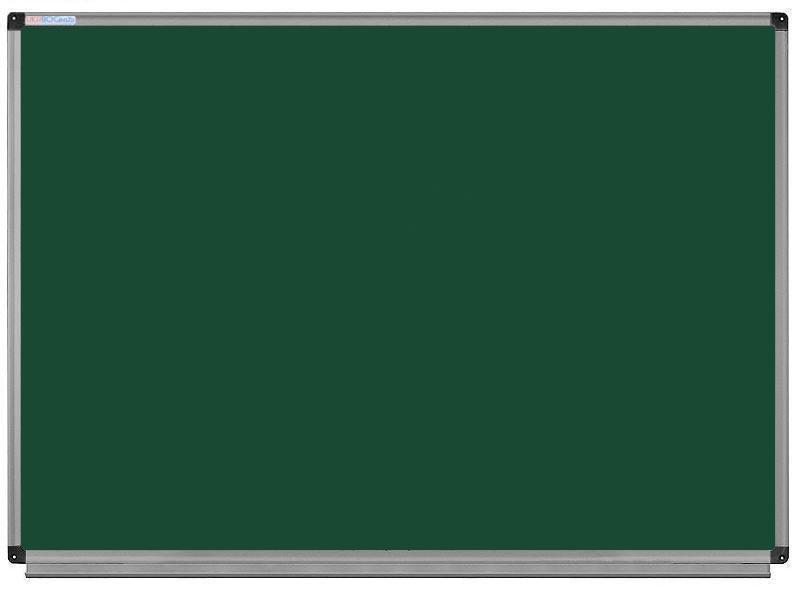 Спасибо
за урок!